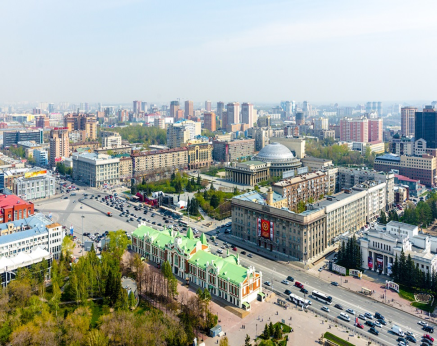 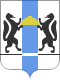 МИНИСТЕРСТВО ЭКОНОМИЧЕСКОГО РАЗВИТИЯ НОВОСИБИРСКОЙ ОБЛАСТИ
РЕЗУЛЬТАТЫ АНАЛИЗА ИНВЕСТИЦИОННЫХ ПАСПОРТОВ МУНИЦИПАЛЬНЫХ ОБРАЗОВАНИЙ Новосибирской области
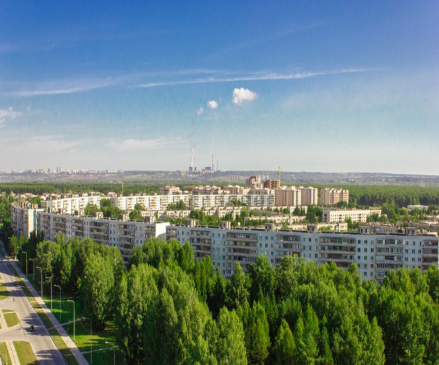 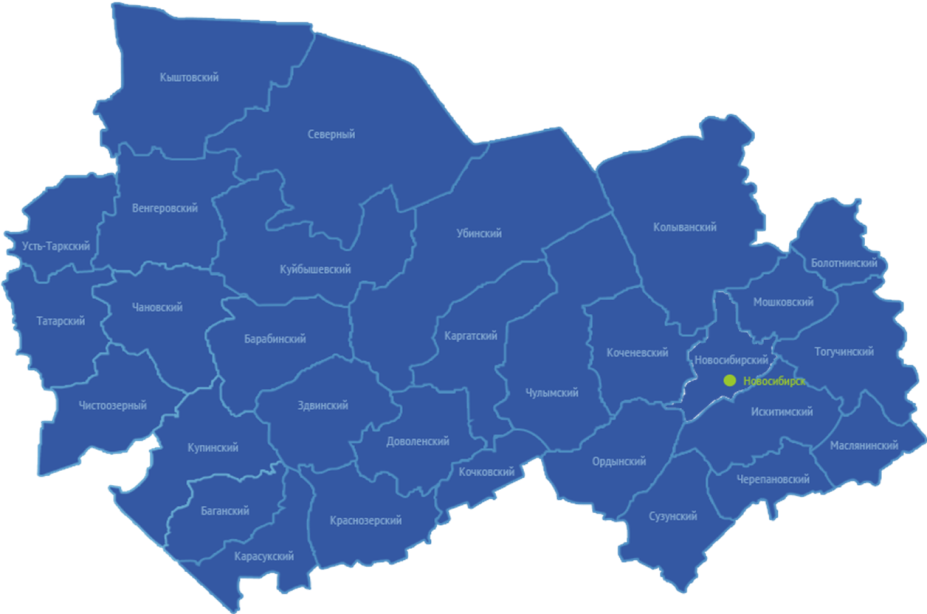 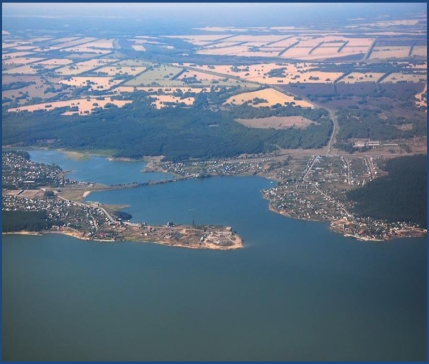 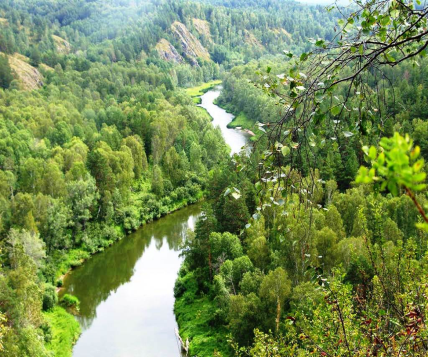 2016 год
Цель и задачи РАЗРАБОТКИ инвестиционного паспорта
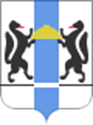 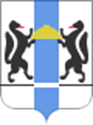 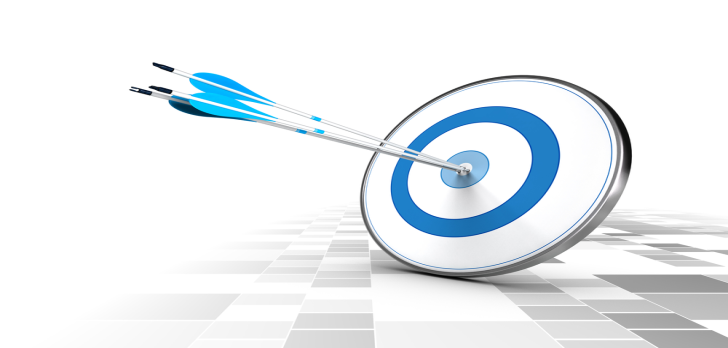 Инвестиционный паспорт предназначен для широкого распространения 
среди потенциальных инвесторов
Основные разделы инвестиционного паспорта
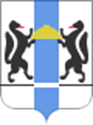 Инвестиционный паспорт должен содержать следующие основные разделы:
Приветственное слово главы муниципального образования
1. Общие сведения о муниципальном образовании
2. Население и трудовые ресурсы
3. Экономический потенциал
4. Туристический потенциал
5. Социальная инфраструктура
6. Инженерно-коммунальная инфраструктура
7. Транспортная инфраструктура и связь
8. Инвестиционная привлекательность
9. Контактная информация
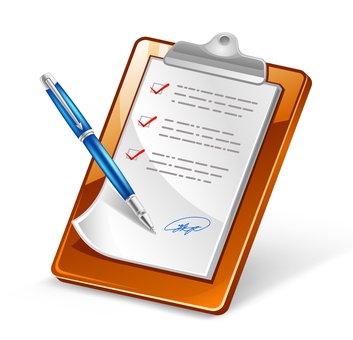 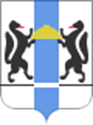 Типовые ошибки, допускаемые при разработке инвестиционных паспортов
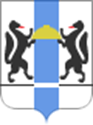 Типовые ошибки, допускаемые при разработке инвестиционных паспортов
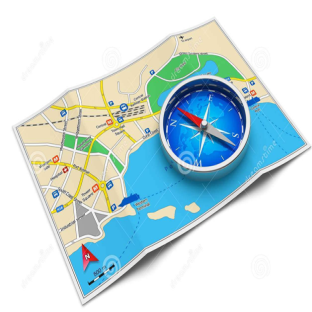 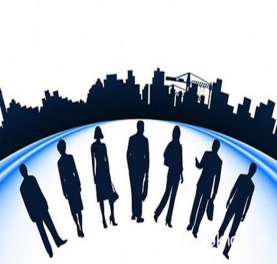 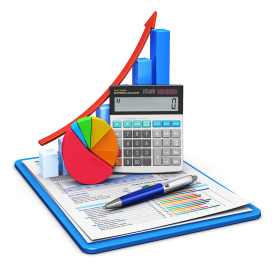 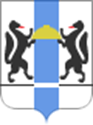 Типовые ошибки, допускаемые при разработке инвестиционных паспортов
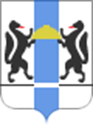 Типовые ошибки, допускаемые при разработке инвестиционных паспортов
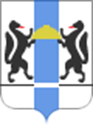 Типовые ошибки, допускаемые при разработке инвестиционных паспортов
Лучшие и худшие инвестиционные паспорта
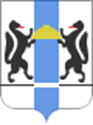 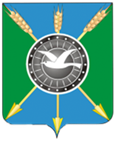 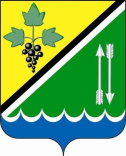 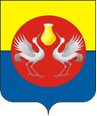 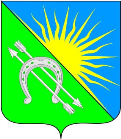 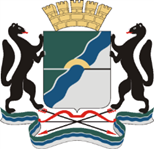 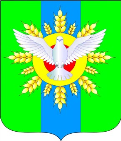 Инвестиционные паспорта всех муниципальных образований 
нуждаются в доработке!

Одно из требований муниципального инвестиционного стандарта Новосибирской области – 
разработка и размещение в открытом доступе инвестиционного паспорта МО
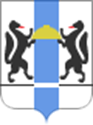 Рекомендации по доработке инвестиционных паспортов
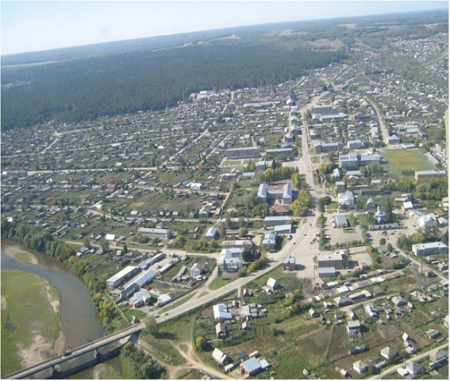 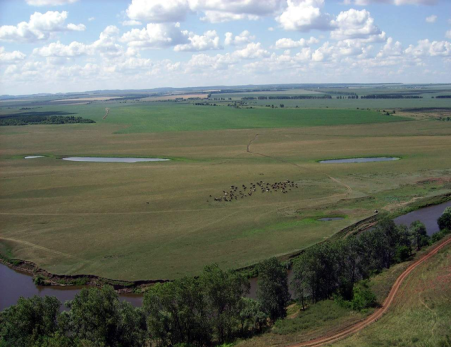 СПАСИБО ЗА ВНИМАНИЕ!
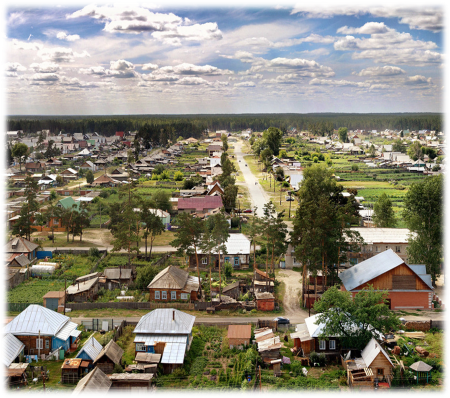 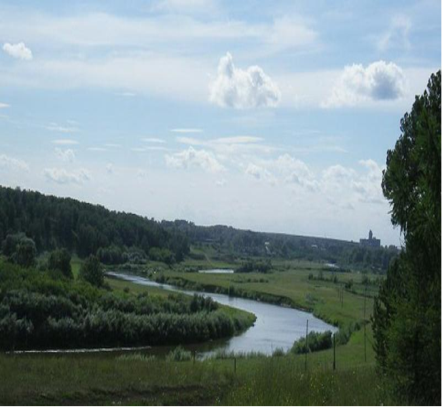 Отдел программ территориального развития экономики 
управления инвестиционной политики и территориального развития экономики 
Тел. (383) 222-08-45